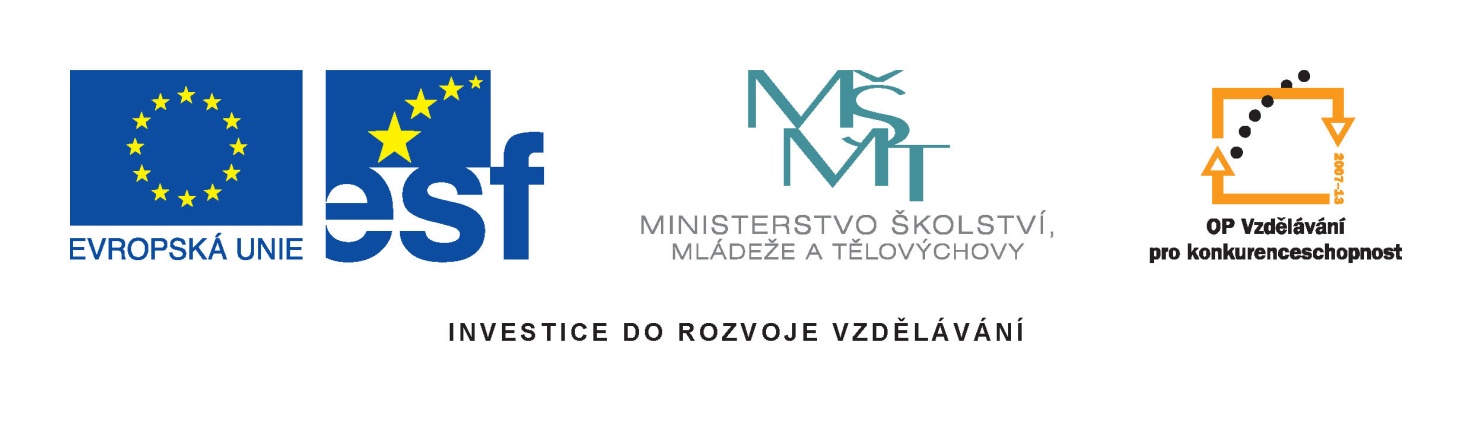 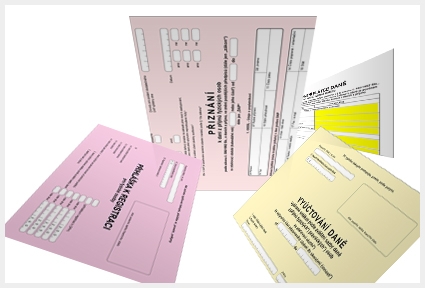 Podniková ekonomika
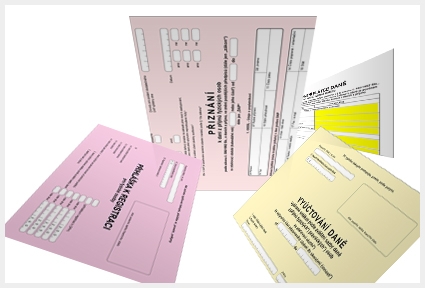 Daňový systém
Veřejný příjem

Daňová kvóta

Požadavky na daňový systém

Daňový mix v ČR
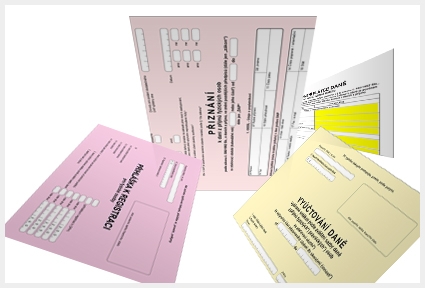 Právní úprava daní v ČR
zákon o soustavě daní 212/1992 Sb.,

zákon o správě daní a poplatků č. 337/1992 Sb., 

zákony vymezující jednotlivé daně
Soustava daní v ČR
Struktura příjmů st. rozpočtu
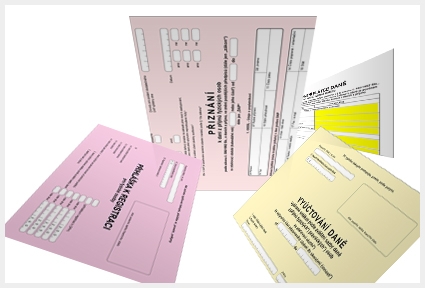 Daň
Který přívlastek pro vás nejvíce charakterizuje pojem daň?

Povinná, peněžní, nenávratná, opakující se, neekvivalentní a neúčelová zákonem stanovená platba do veřejného rozpočtu
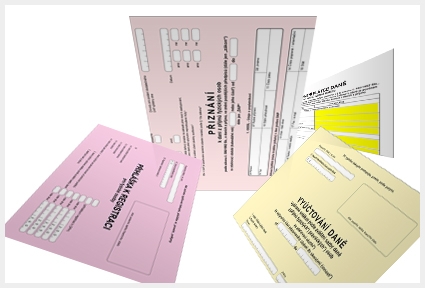 Daně - historie
daně již ve starém Římě, Řecku, Orientu

Starověk

feudální společnost

Anglie 1797 - nakrátko důchodová daň
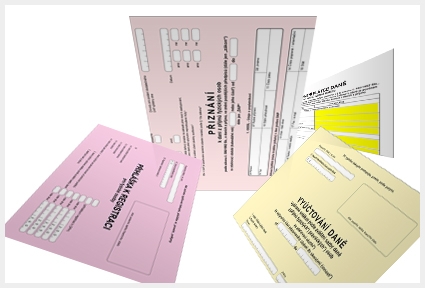 Daně - historie
90. léta 19. stol.: začátek moderní doby zdanění ve střední Evropě

po 1. sv. válce: redistribuční úloha daní

po 2. sv. válce: rozdvojení
země s centrálním plánováním: omezený význam daní
země s tržní ekonomikou: keynesiánství vs. ekonomie strany nabídky

od konce 60. let: harmonizace daňových soustav

70. léta: harmonizace nepřímého zdanění
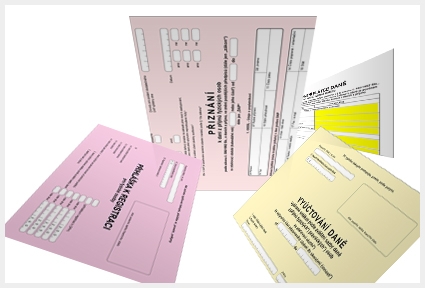 Daň
Daňový subjekt

Daňový objekt

Daňová sazba
Pevná
Procentní
Lineární
progresivní
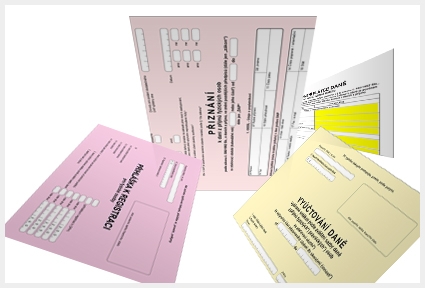 Daň z příjmů fyzických osob
Předmět daně

příjmy ze závislé činnosti a z funkčních požitků §6
z podnikání a jiné SVČ §7
z kapitálového majetku §8
z pronájmu §9
z ostatních příjmů §10.
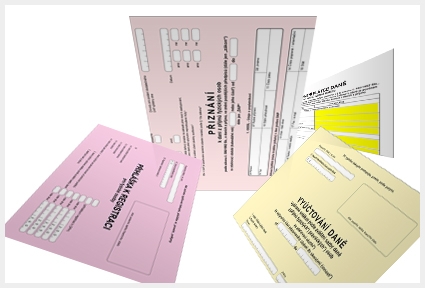 Obecné schéma pro výpočet DPFO
Veškeré příjmy poplatníka
příjmy vyňaté
příjmy osvobozené 
= příjmy tvořící dílčí základy daně (§6 + §7 + §8 + §9 + §10)
= základ daně
nezdanitelná část ZD
položky odečitatělné od ZD
= upravený ZD
x sazba daně z příjmu FO (15%)
slevy na dani
daňové zvýhodnění
= daň po slevě
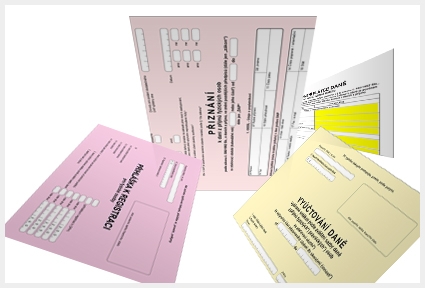 Roční slevy na dani
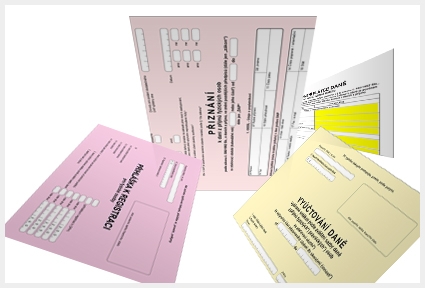 Algoritmus stanovení základu daně, superhrubá mzda, daňová povinnost
Od 1. 1. 2008 má zaměstnavatel povinnost stanovovat zálohy na daň z příjmů následujícím způsobem: 
	
Hrubá mzda 	
= 	zúčtovaný hrubý příjem za kalendářní měsíc včetně nepeněžních příjmů ponížený o příjmy, které nejsou předmětem nebo jsou osvobozeny od uplatňování daně z příjmu 	
+ 	Dle § 6 odstavce 13 je nutné přičíst sociální a zdravotní pojištění placené zaměstnavatelem
= 	Superhrubá mzda – základ daně 	
x 	Sazba daně 15 % 	
- 	Slevy na dani 	
= 	Záloha na daň/daňová povinnost
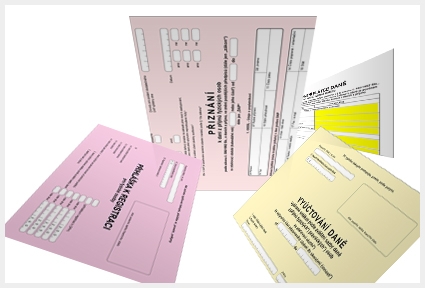 Daň z příjmu právnických osob
Sazba daně činí 19%
problém dvojího zdanění
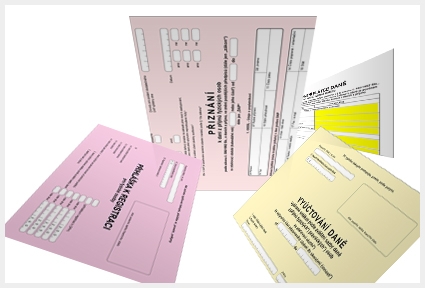 Obecné schéma výpočtu DPPO
VH před zdaněním
Příjmy vyňaté z předmětu daně 
Osvobozené příjmy
Příjmy nezahrnuté do ZD (
+    účetní N, které nejsou daňově účinné
Mimoúčetní N, které lze uznat pro daňové účely
= ZD (daň. Ztráta)
Odčitatelné položky
Dary na veřejně prospěšné účely
= snížený ZD
X sazba daně
=daň
Slevy
= daň po slevě
Soustava daní v ČR
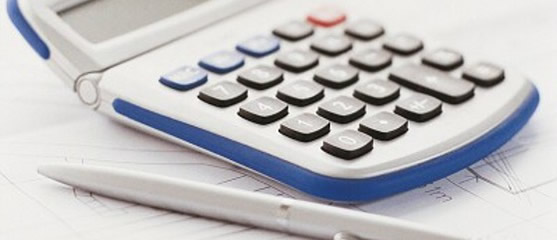 Přímé daně: Majetkové daně
daň z nemovitostí
daň silniční
daň dědická
daň darovací
daň z převodu nemovitostí
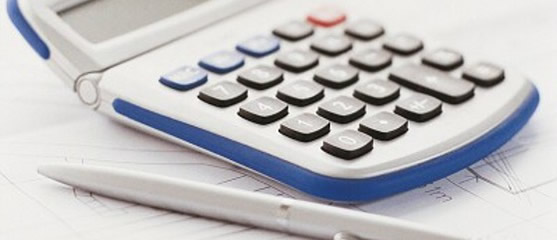 Daň z nemovitostí
daň z pozemků
předmětem daně je majetek (pozemek)
subjektem daně je vlastník
sazba u některých pozemků pevná, u některých procentní
koeficient dle velikosti obce
daň ze staveb
předmětem daně je stavba, subjektem daně vlastník
základem je výměra půdorysu nadzemní části
sazba pevná a diferencovaná dle typu stavby
koeficient dle velikosti obce
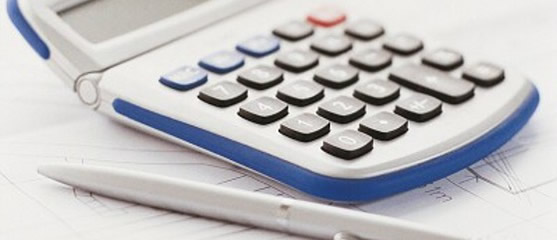 Daň silniční
předmětem daně je vozidlo sloužící k podnikatelské činnosti
poplatníkem daně je držitel zapsaný v TP, 
základem daně je 
zdvihový objem válců u osobních automobilů, 
součet povolených zatížení náprav u návěsů,
celková hmotnost a počet náprav u  ostatních vozidel.
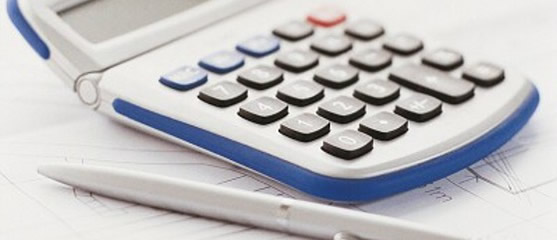 Daň dědická
Od 1.1.2014 pod DPFO
Ale osvobozeno
č. 586/1992 Sb
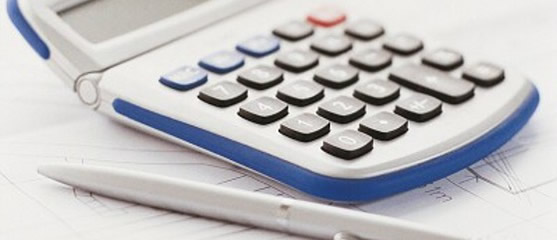 Daň darovací
Od 1.1.2014 pod DPFO (ostatní příjmy)
Od daně jsou osvobozeny bezúplatné příjmy od příbuzného v linii přímé a v linii vedlejší
poplatníkem daně je nabyvatel; při darování do ciziny je poplatníkem dárce
předmětem daně je bezúplatné nabytí majetku na základě právního úkonu, a to jinak než smrtí zůstavitele
Standardní sazby DPFO a DPPO (15, resp. 19 %)
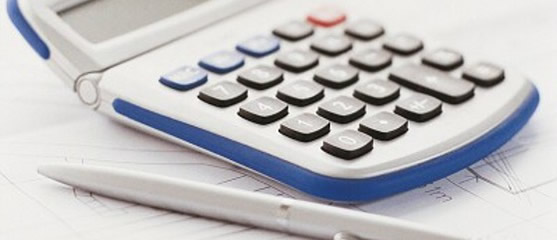 Sazba daně dědické a darovací – jak byly dříve
osoby jsou rozděleny do skupin podle příbuzenského vztahu
sazba je procentní progresivní, diferencovaná podle těchto skupin

Skupina		 Osoby patřící do skupiny 
I. 			příbuzní v řadě přímé a manželé 
II. 			příbuzní v řadě pobočné a osoby ve 			společné domácnosti 
III. 			ostatní právnické a fyzické osoby 

Osoby v první a druhé skupině jsou osvobozeny od daně
darovací i dědické.
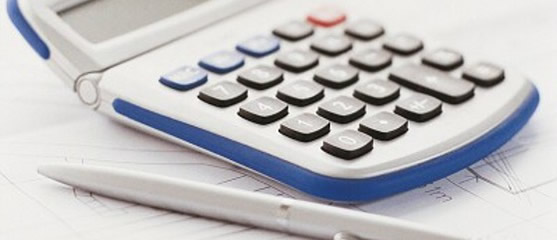 Daň z převodu nemovitostí
poplatníkem je převodce (prodávající), 
předmětem je úplatný převod nebo přechod vlastnictví k nemovitostem či bezúplatné zřízení věcného břemene
základem je cena nemovitosti zjištěná vyhláškou, případně cena sjednaná, je-li vyšší
sazba daně je jednotná procentní
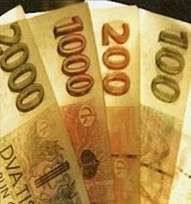 Nepřímé daně: DPH
dodání zboží, poskytnutí služby, pořízení zboží z jiného členského státu Evropské unie za úplatu, pořízení nového dopravního prostředku z jiného členského státu za úplatu osobou, která není osobou povinnou k dani, dovoz zboží s místem plnění v tuzemsku

Osoba povinná k dani

Osvobození od DPH
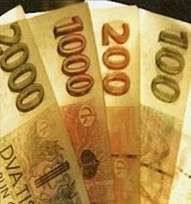 Nepřímé daně: DPH
DPH : nepřímá rozdílová metoda
přidaná hodnota definovaná jako rozdíl mezi vstupy a výstupy, od daně celkových výstupů je odečtena daň celkových vstupů

základní sazba daně ve výši 20 % nebo snížená sazba daně ve výši 14 %

plátce (odvádí daň) X poplatník (platí daň)
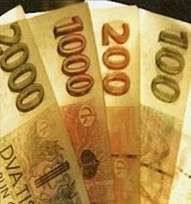 Nepřímé daně: Spotřební daň
plátci jsou dovozci a výrobci
předmětem jsou vybrané vyrobené či dovezené výrobky
nepřímá, selektivní
sazby se nestanovují procentem z ceny, ale částkou Kč na naturální jednotku množství
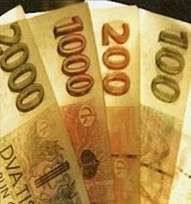 Cla
dávky vybírané státem při přechodu zboží přes celní hranici, a to při dovozu (dovozní cla) a nebo při vývozu (vývozní cla)

Sazba: % ze základu daně
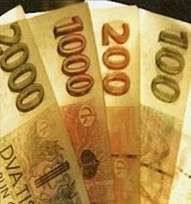 Pojistné na sociální zabezpečení
pojistné na sociální zabezpečení:
nemocenské pojištění 
důchodové pojištění 
příspěvek na státní politiku zaměstnanosti
Poplatníci:
Zaměstnavatelé
Zaměstnanci
OSVČ
Osoby dobrovolně účastné DP

OSVČ
Povinnost účasti na nemocenském/důchodovém pojištění?
Sazby pojistného na SZ
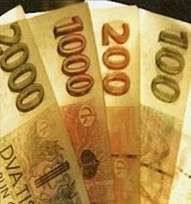 Zdravotní pojištění
Plátci pojistného:
Zaměstnavatel
Zaměstnanec
OSVČ
Státní pojištěnci
OBZP

Jednotná sazba:
13,5 % z vyměřovacího základu
1/3 (4,5%) zaměstnanec
2/3 (9%) zaměstnavatel
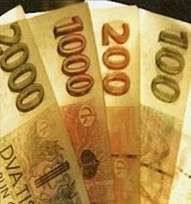 Čas potřebný k přípravě a zaplacení podnikových daní (v hodinách za rok)
Čas potřebný k přípravě a zaplacení podnikových daní (v hodinách za rok) 
Maledivy		0
Spojené arabské emiráty	12
Katar			36
Bahrajn			36
Bahamy			58
...
Česká republika		613
Bulharsko		616
...
Vietnam			1050
Bolívie			1080
Kamerun		1400
Brazílie			2600
Studie Světové banky a firmy PricewaterhouseCoopers
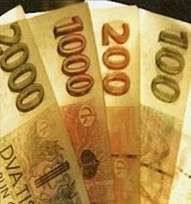 Děkuji za pozornost